Opening a File From the Flip Server
1st Step – Click Windows  button then Computer.
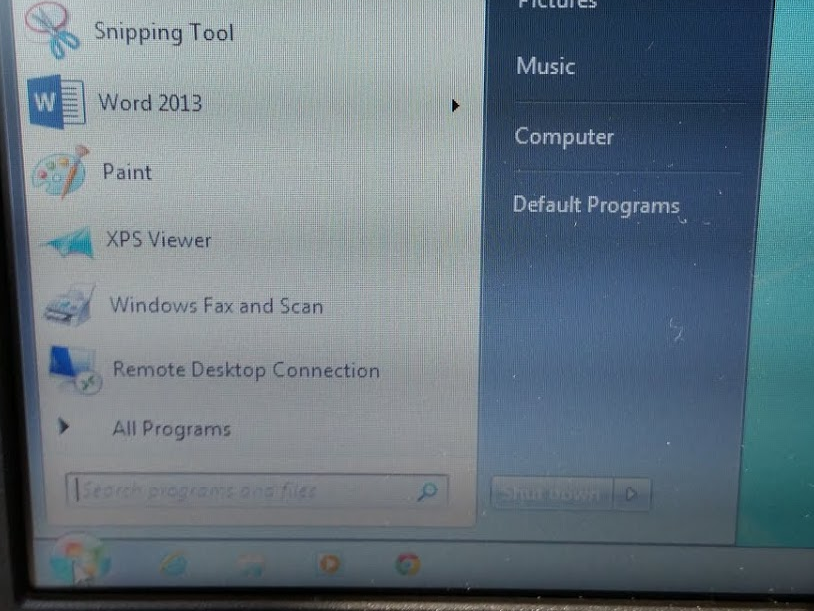 2nd Step – Click twice on the FLIP server.
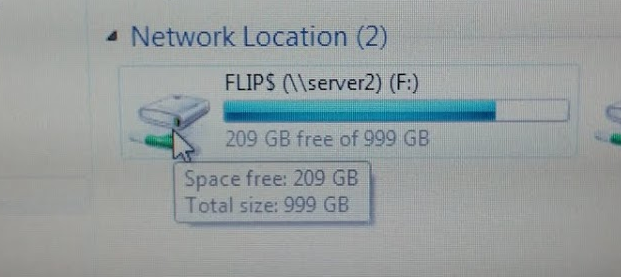 3rd Step – Find HHS Technology, click twice. 

4th Step – Open the Online Presence folder, click twice on the video link in the folder.  Watch the video!
4th Step – At the end of the video, click X to close it. 

5th Step – Copy the video to your network folder by clicking once on the title of the movie (it will turn blue); right-click on the touch pad, copy.
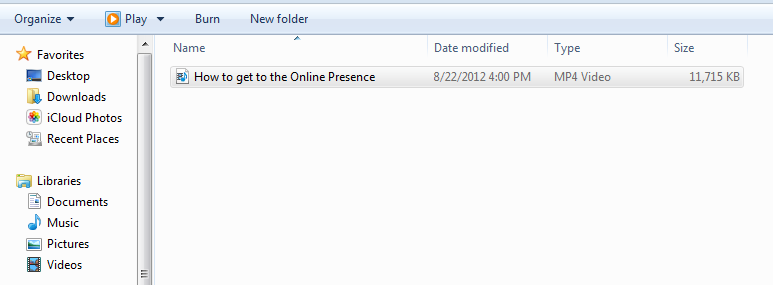 6th Step – Right-click on Documents, paste.

STAY ON THIS SCREEN FOR THE NEXT ACTIVITY!
Saving to Your Google Drive
Remember: Your Google Drive is your “cloud”. 
Anything you store here may be accessed 
from any computer with internet capabilities.
To Save to your Google Drive from the network:

 1st Step – Right click on the video and copy.
2nd Step – Right click on your Google Drive and paste.
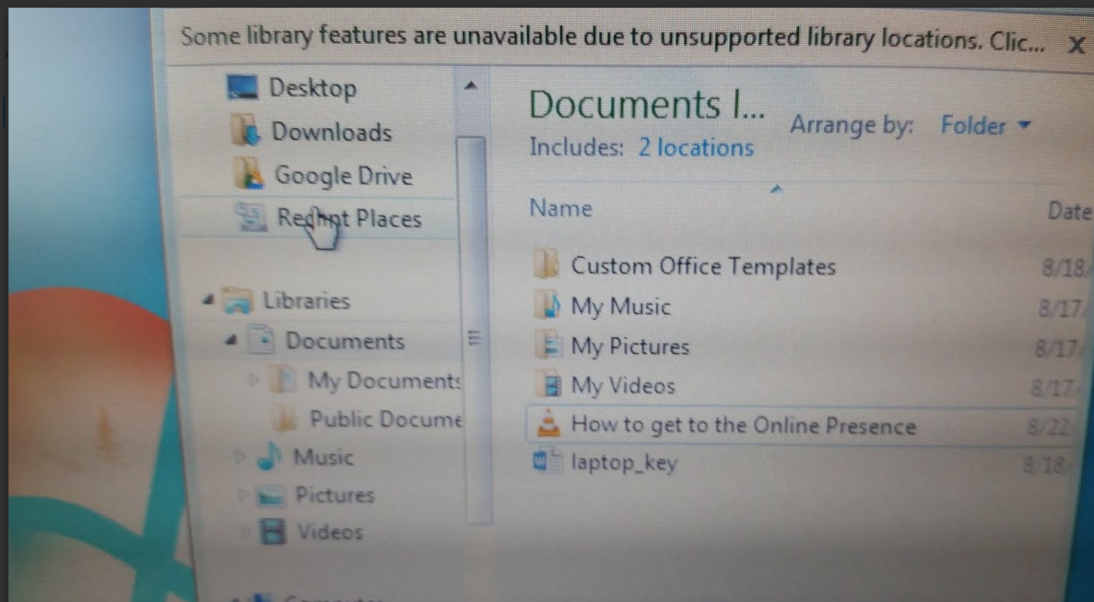